基督裏的自由
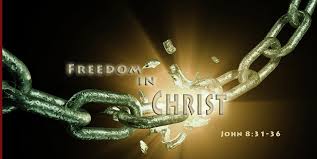 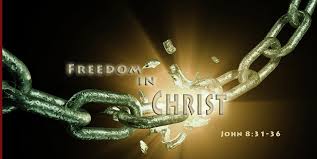 約 8:31-36  
耶穌對信他的猶太人說：「你們若常常遵守我的道，就真是我的門徒；  (32)  你們必曉得真理，真理必叫你們得以自由。」  (33)  他們回答說：「我們是亞伯拉罕的後裔，從來沒有作過誰的奴僕。你怎麼說『你們必得自由』呢？」
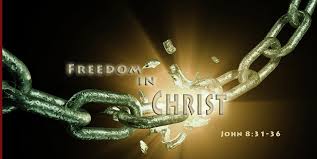 (34)  耶穌回答說：「我實實在在的告訴你們，所有犯罪的就是罪的奴僕。  (35)  奴僕不能永遠住在家裡；兒子是永遠住在家裡。  (36)  所以天父的兒子若叫你們自由，你們就真自由了。
約 8:28-30  
所以耶穌說：「你們舉起人子      以後，必知道我是基督，並且知道我沒有一件事是憑著自己做的。我說這些話乃是照著父所教訓我的。  (29)  那差我來的是與我同在；他沒有撇下我獨自在這裡，因為我常做他所喜悅的事。」  (30)  耶穌說這話的時候，就有許多人信他。
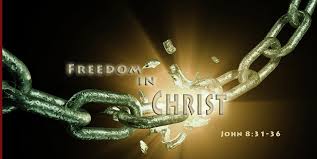 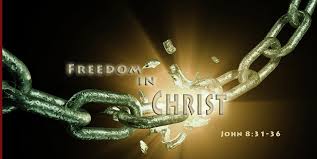 約 8:31-33
耶穌對信他的猶太人說：「你們若常常遵守我的道，就真是我的門徒；  (32)  你們必曉得真理，真理必叫你們得以自由。」  (33)  他們回答說：「我們是亞伯拉罕的後裔，從來沒有作過誰的奴僕。你怎麼說『你們必得自由』呢？」
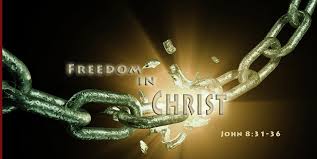 (34)  耶穌回答說：「我實實在在的告訴你們，所有犯罪的就是罪的奴僕。  (35)  奴僕不能永遠住在家裡；兒子是永遠住在家裡。  (36)  所以天父的兒子若叫你們自由，你們就真自由了。
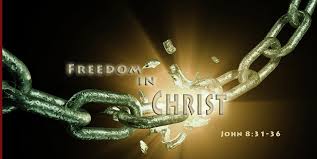 (一)罪的奴僕
所有犯罪的就是罪的奴僕，
這是所有犯罪的人的不自由
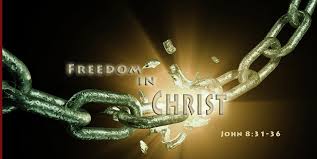 (一)罪的奴僕
(二)罪的轄制
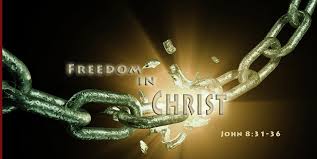 (一)罪的奴僕
(二)罪的轄制
(三)在基督裏得真自由
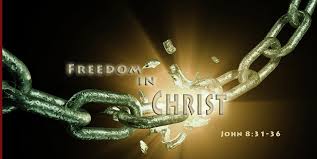 (三)在基督裏得真自由


約8:36  
所以天父的兒子若叫你們自由，
你們就真自由了。
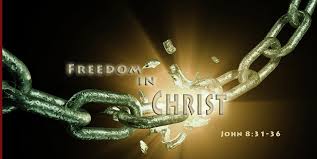 (三)在基督裏得真自由

1. 從作奴僕到作兒子的自由
(34)  。。。所有犯罪的就是罪的奴僕。(35)奴僕不能永遠住在家裡；兒子是永遠住在家裡。(36)所以天父的兒子若叫你們自由，你們就真自由了。
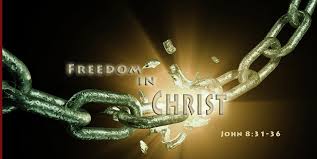 (三)在基督裏得真自由

2. 在基督裏得真理而來的自由
耶穌對信他的猶太人說：「你們若常常遵守我的道，就真是我的門徒；  (32)你們必曉得真理，真理必叫你們得以自由。」
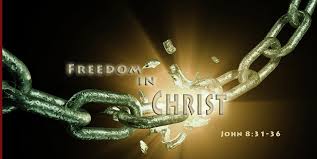 (三)在基督裏得真自由

2. 在基督裏得真理而來的自由
◎正确的信念與思維才能得生命的自由
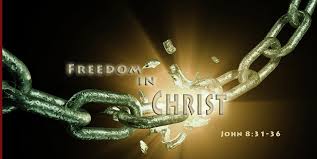 (三)在基督裏得真自由

2. 在基督裏得真理而來的自由
◎正确的信念與思維才能得生命的自由
◎耶穌的道是叫人得真自由的真理
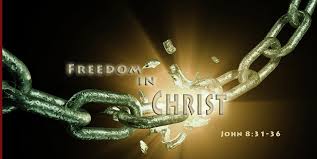 (三)在基督裏得真自由

1. 從作奴僕到作兒子的自由
2. 在基督裏得真理而來的自由
3. 要遵行耶穌的道才能明白祂的真理
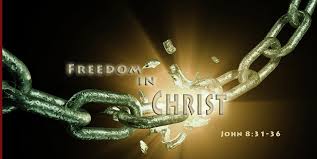 結語
不要因內心的驕傲
而被耶穌的真理絆倒了
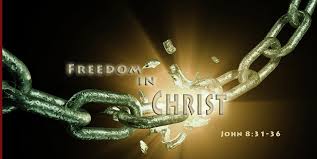 林後 3:17  
主就是那靈；
主的靈在那裡，
那裡就得以自由。